Áreas de conocimiento para la AP II metodologías ágiles y preparación para la certificación Scrum Master  - Semana 4
Universidad para la Internacional
Índice
¿Que esperamos de esta semana?
Historia de la agilidad
Ciclos de vida de proyectos y la agilidad
Agilidad 
Principios de la agilidad
Marco trabajo Cynefin
¿Dónde funciona la agilidad?
Mitos y Realidads
Arquitectura ágil
Liderazgo ágil
Scrum
¿Qué esperamos?
Sabiduría
Conocimiento
saber implementar los conocimientos
Entender la mejor forma de implementarlo
Enpoderamiento
La certificación de una vez
Aprender a identificar Oportunidades aplicar la certificación
Historia de la agilidad
2001 Se reúnen varios impulsadores de marcos de trabajo diferente (Lean, Scrum) y forman el Manifiesto ágil como la respuesta a mejorar el proceso de desarrollo de proyectos.
Años siguiente se unieron más creadores de marcos de trabajo y forman lo que conocemos hoy la Agilidad.  
Concluyeron que la agilidad es una filosofía que permite enfocarse en el objetivo, optimización de medios y la eliminación de desperdicio.
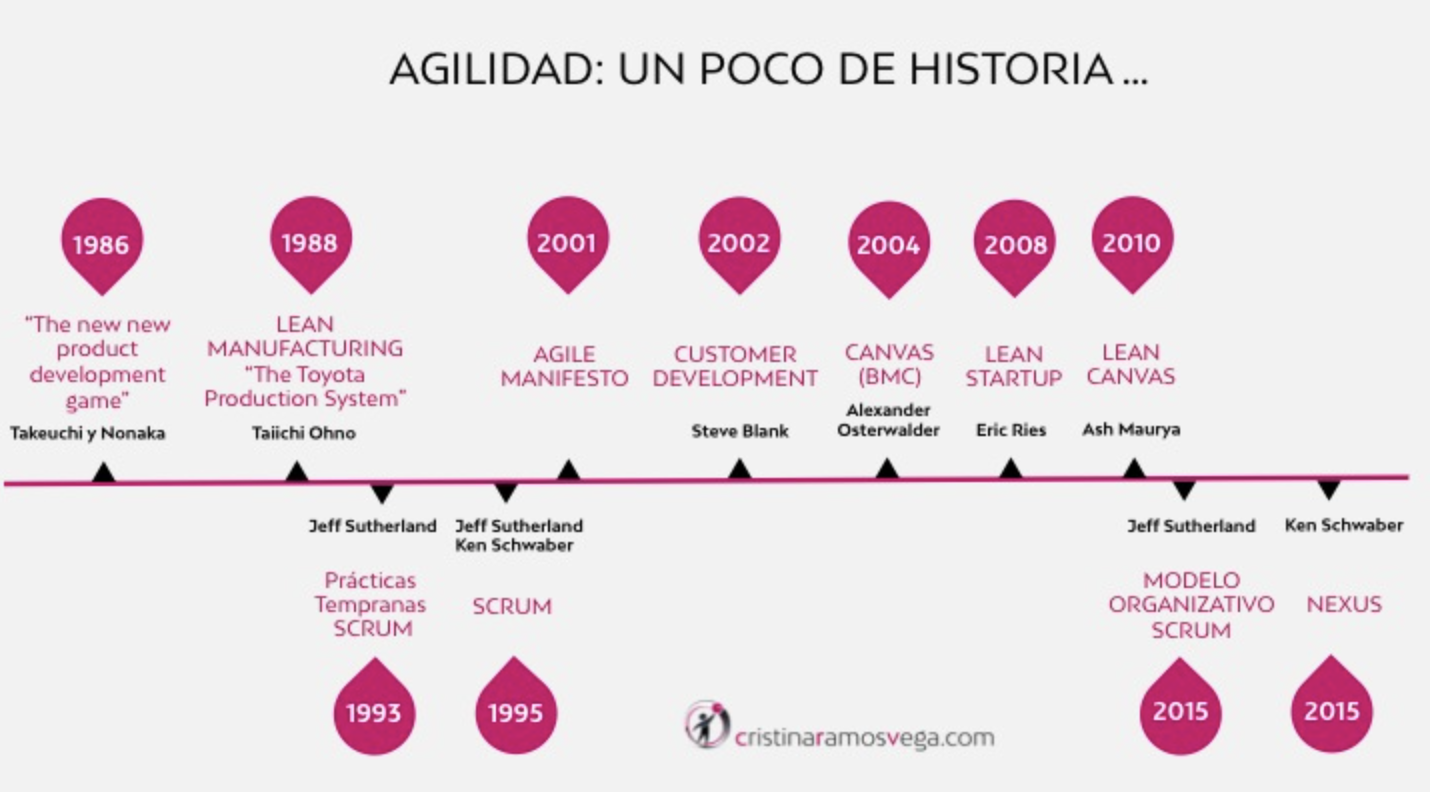 4 Ciclos de vida de proyectos:
La figura muestra como el ciclo de vida Adaptativo o Ágil funciona más en proyectos donde se espera que los cambios serán muy muchos (por buscar la ventaja competitiva) lo que permitirá gestionar de manera más eficiente los riesgos del mismo.
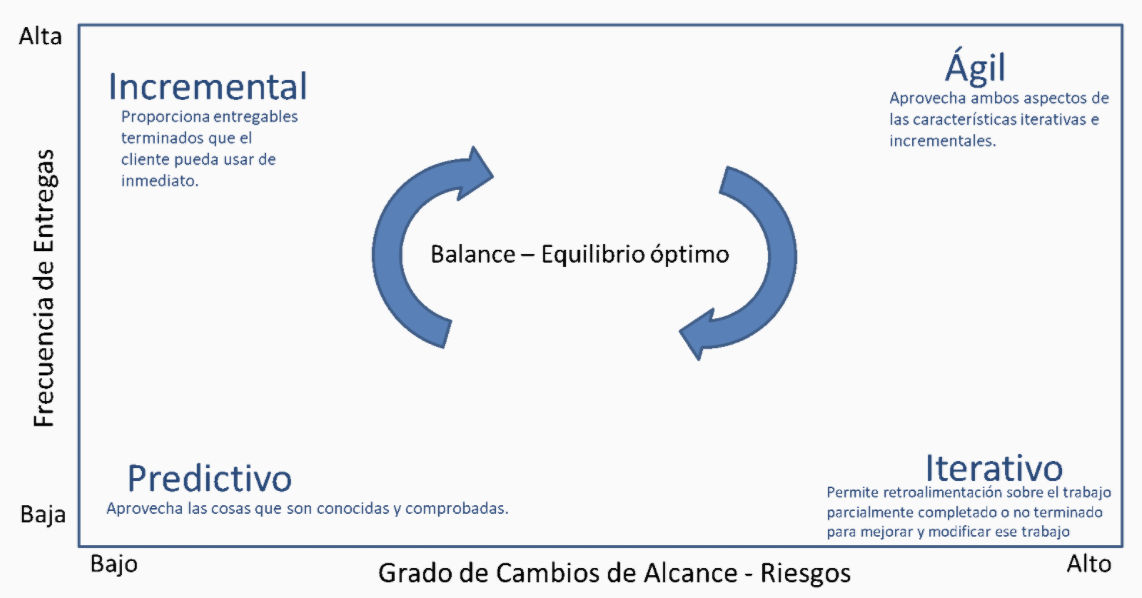 + 
Colaboración
Ágil es:
+
Entregas continuas
- 
Burocracia
Agile
+ 
Valor para el negocio
+ 
Adaptabilidad
Ágil esta compuesto de una serie de marcos de trabajo
Ágil se trata también de reforzar que la realidad es muy diferente a lo planeado
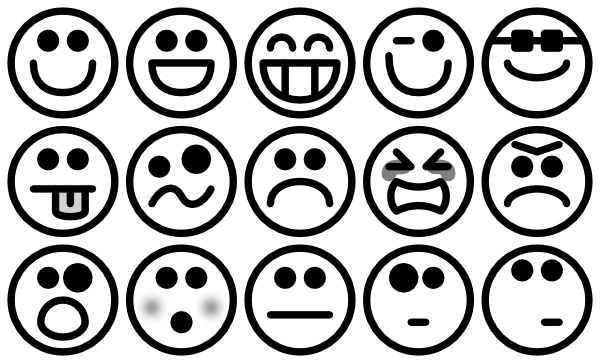 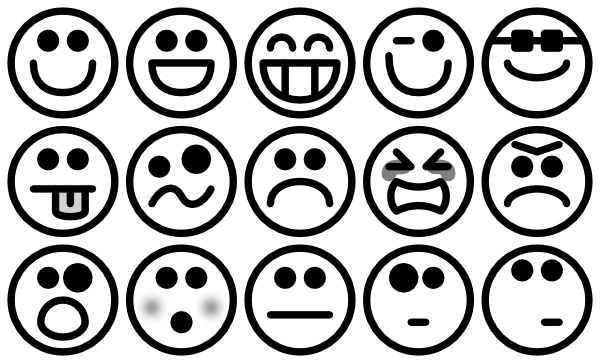 Plan
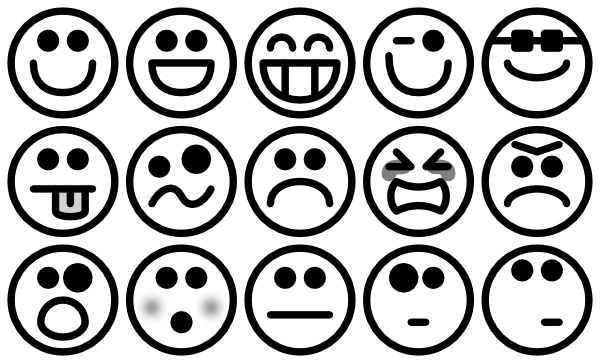 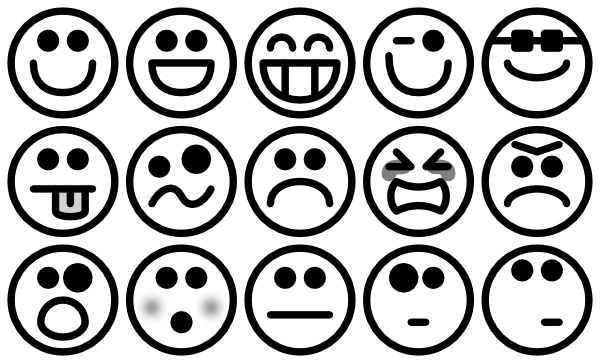 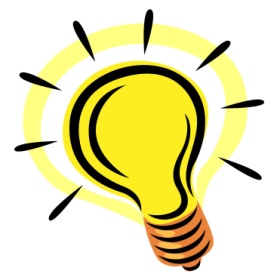 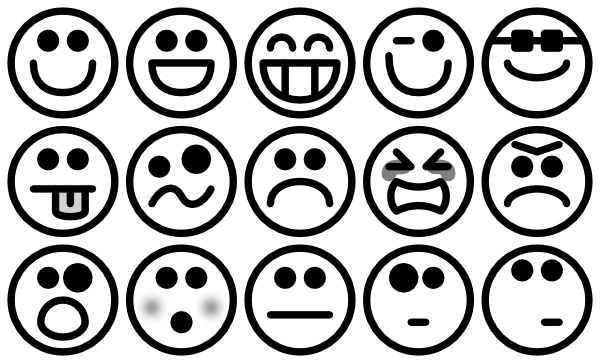 Realidad
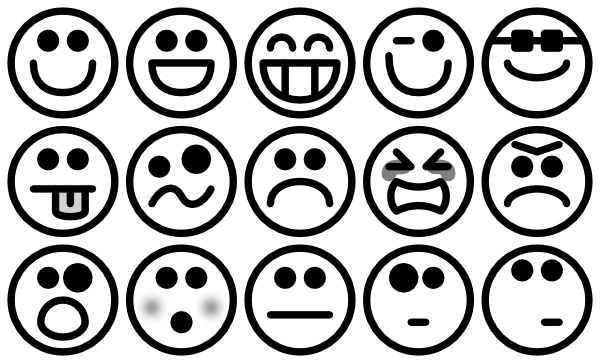 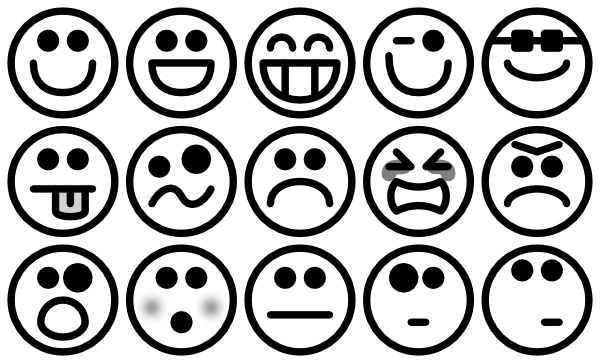 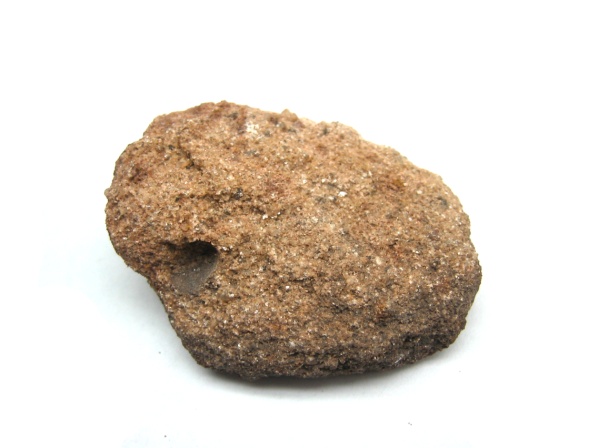 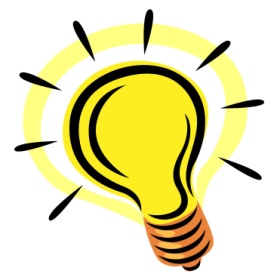 ¡Demasiado!
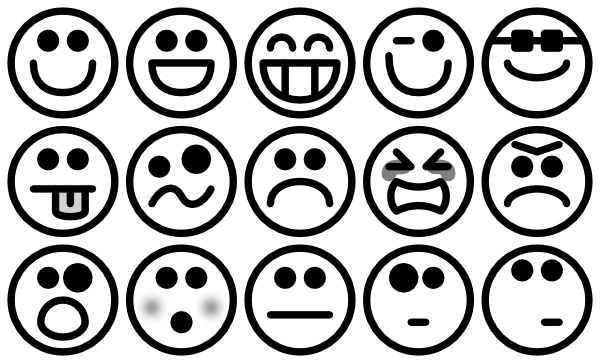 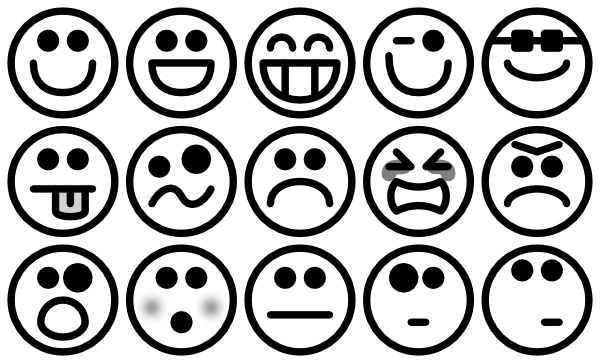 En un ciclo predictivo de proyectos:
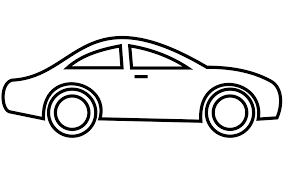 ¡Idea!

Se reserva las entregas para el final del proyecto. En algunos casos, debemos discernir si es mejor utilizar este tipo de ciclo de vida en nuestros proyectos.
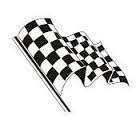 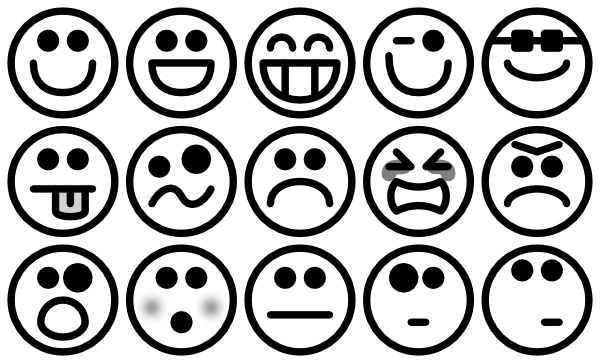 Costo acumulado
Valor
Riesgo
Ejemplo de utilizar en desarrollo de software un ciclo predictivo:
Existe un alto desperdicio en las entregas que se hacen.
Fuente: Standish Group study reported at XP 2002
¿Porqué sucede esto?
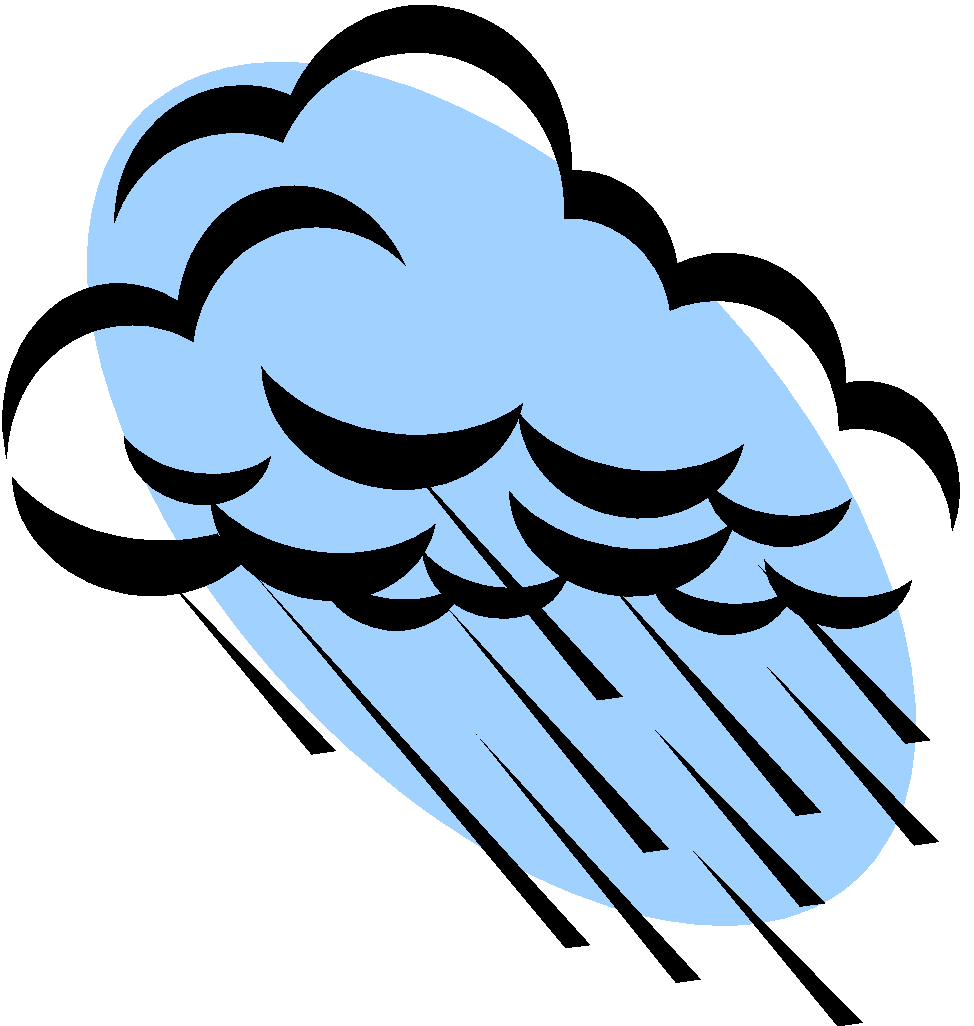 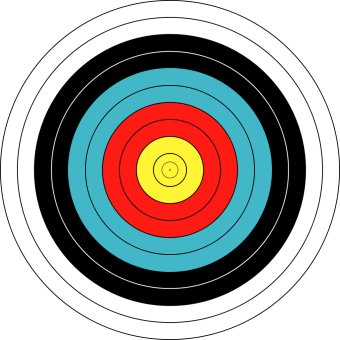 Por naturaleza partimos de premisas.

El cliente sabe lo que quiere
 El equipo sabe cómo hacerlo
 Nada va a cambiar en el camino
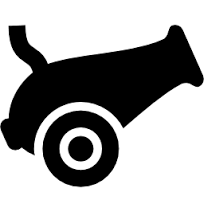 Plan
Realidad
¿Cómo cambia las cosas en la agilidad?
Manifiesto ágil
Individuos e interacciones
sobre procesos y herramientas
Software funcionando
sobre documentación extensiva
Colaboración con el cliente
sobre negociación contractual
Respuesta ante el cambio
sobre seguir un plan
Aunque valoramos los elementos de la derecha, valoramos más los de la izquierda
Logros en la agilidad
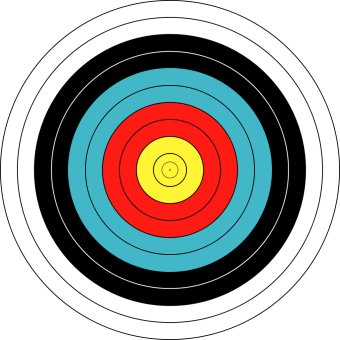 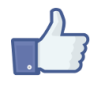 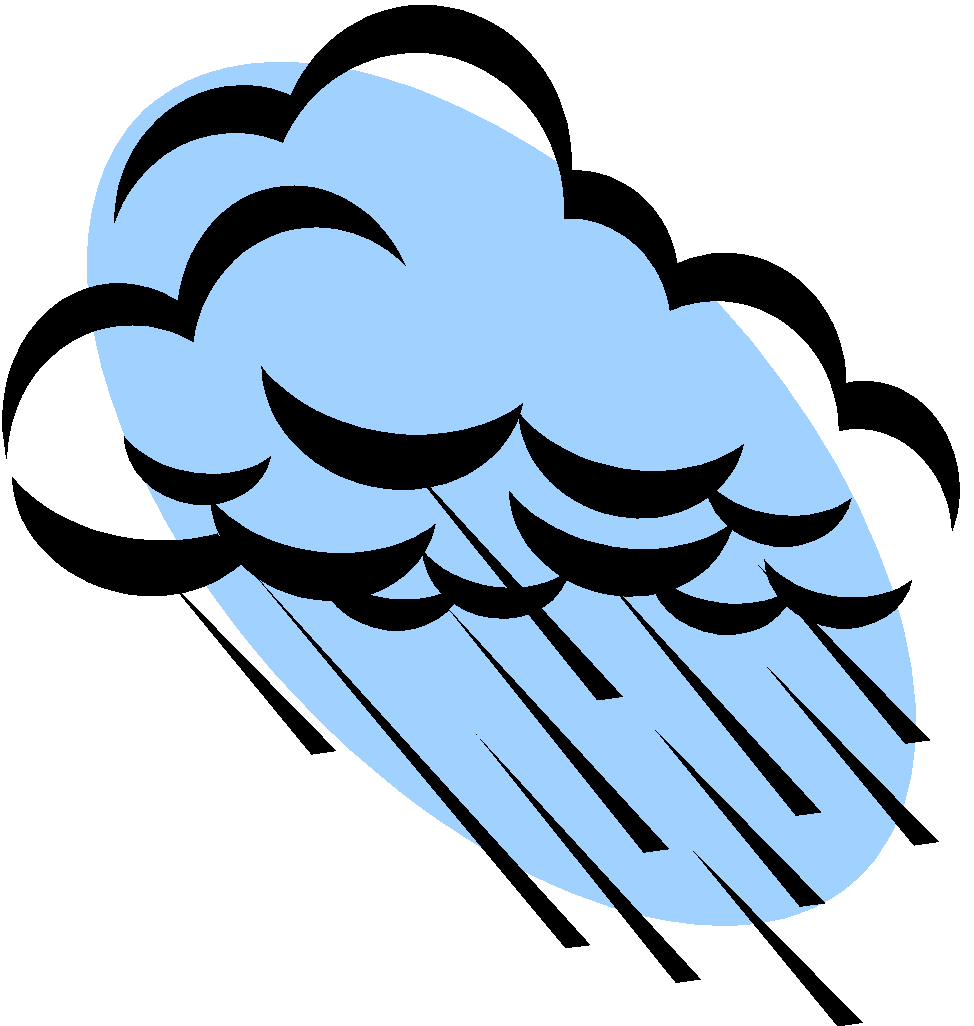 Se parte de premisas:

El cliente descubre lo que quiere
 El equipo descubre cómo hacerlo
 Hay cambios en el camino
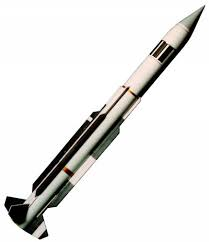 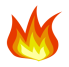 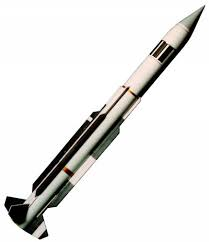 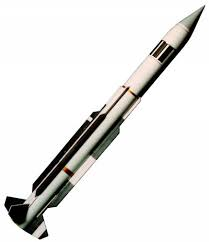 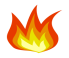 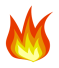 Plan
Realidad
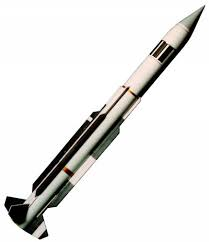 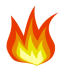 Cambio de predictivo a Adaptable (Ágil)
✔No tratar de definirlo todo bien desde el principio
✔No hacerlo todo al mismo tiempo
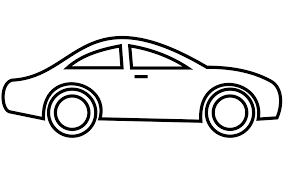 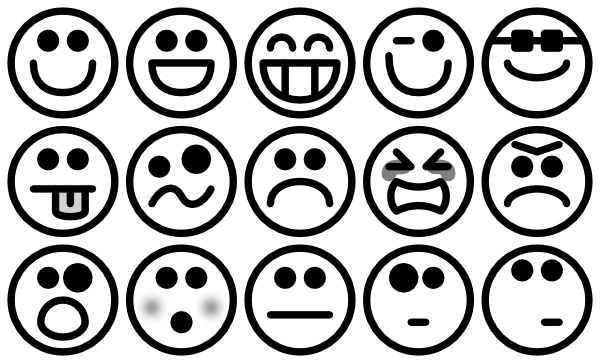 Costo
Costo acumulado
Valor
Riesgo
Valor
Incrementos horizontales
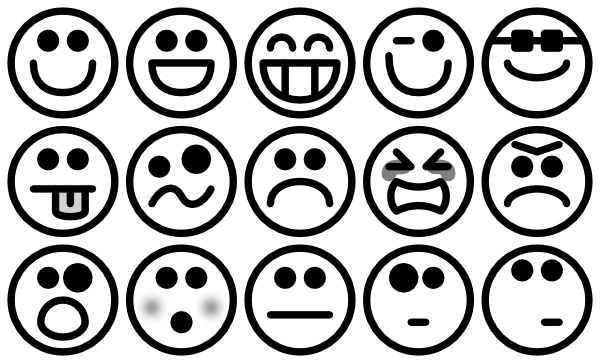 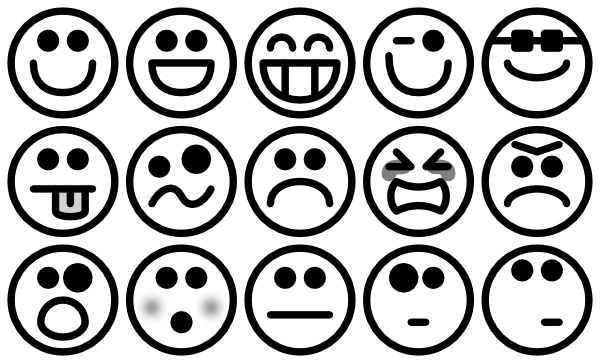 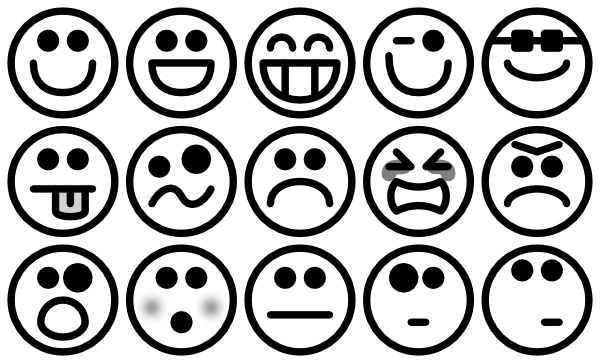 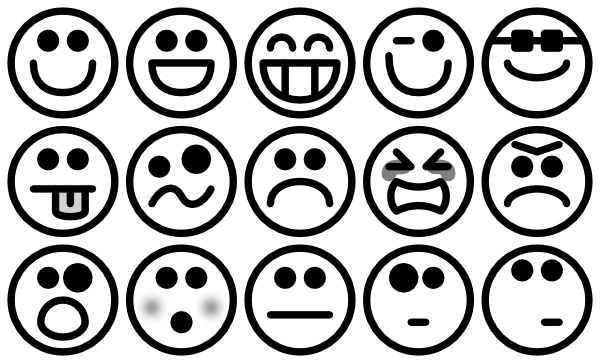 Predictivo
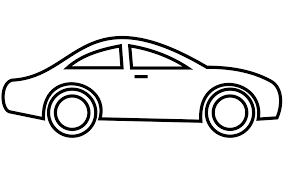 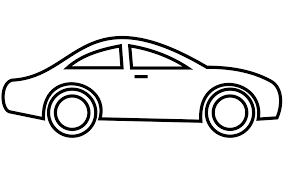 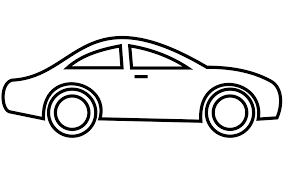 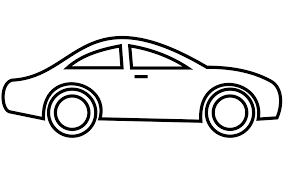 Incrementos verticales
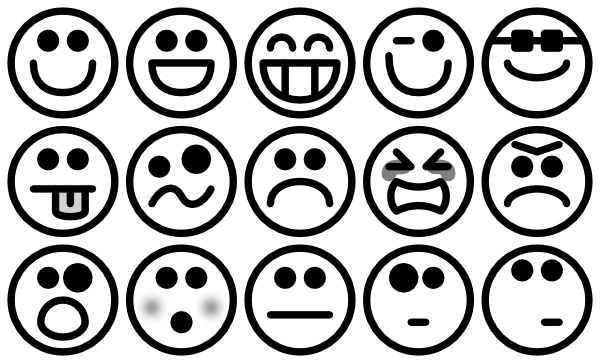 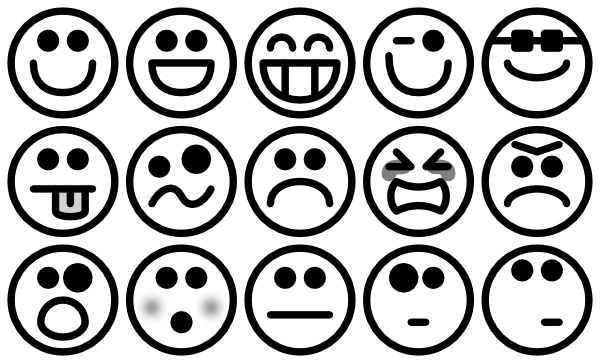 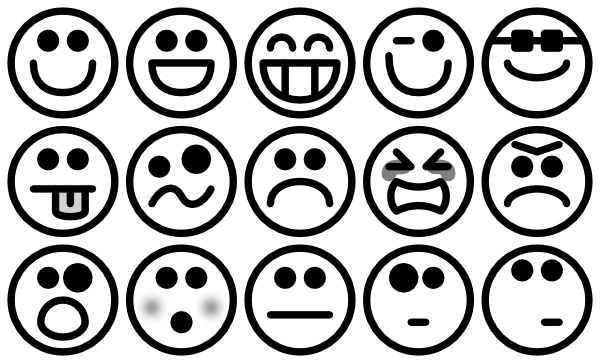 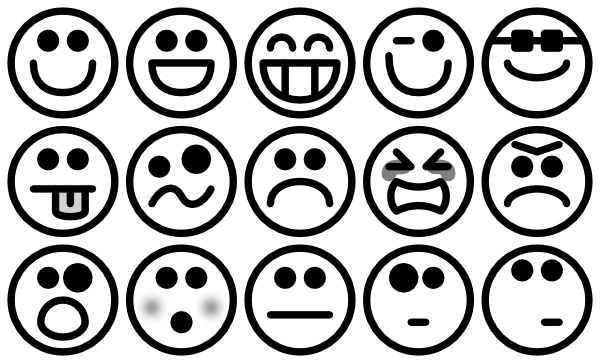 Adaptativo
(Ágil)
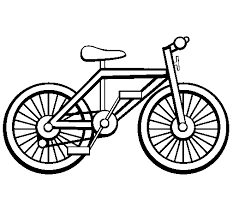 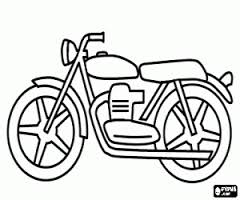 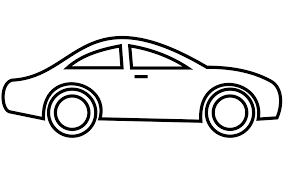 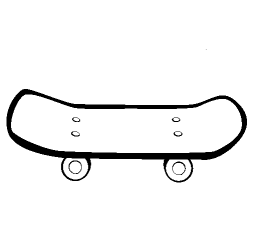 La planificación es más fácil con entregas frecuentas:
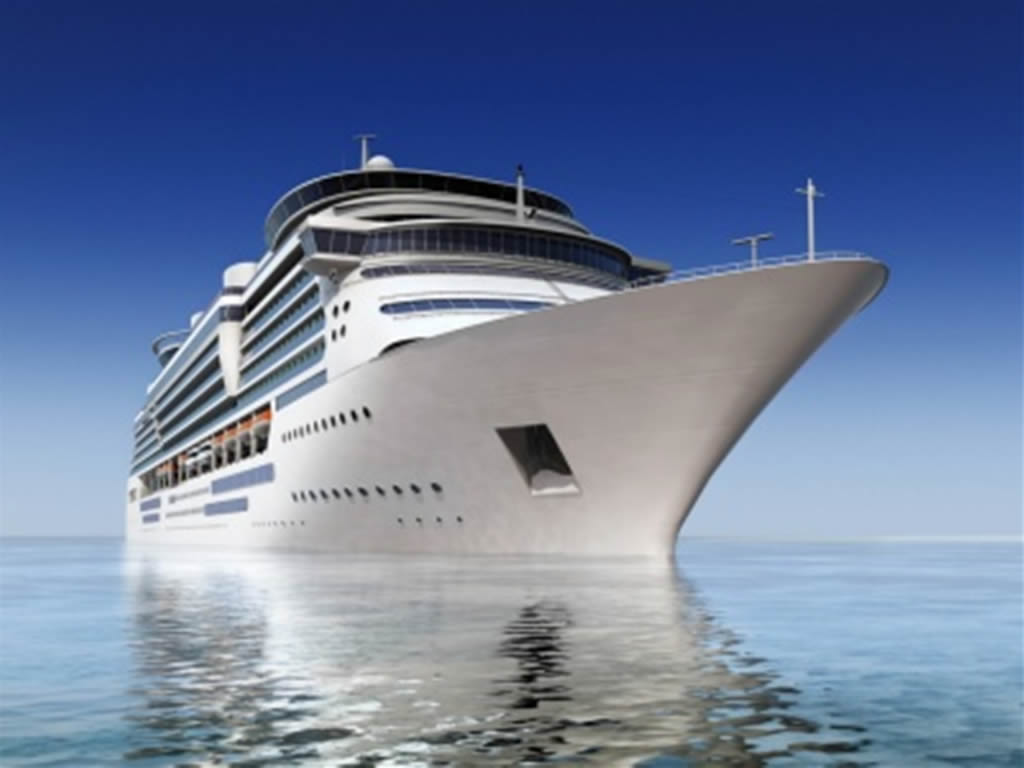 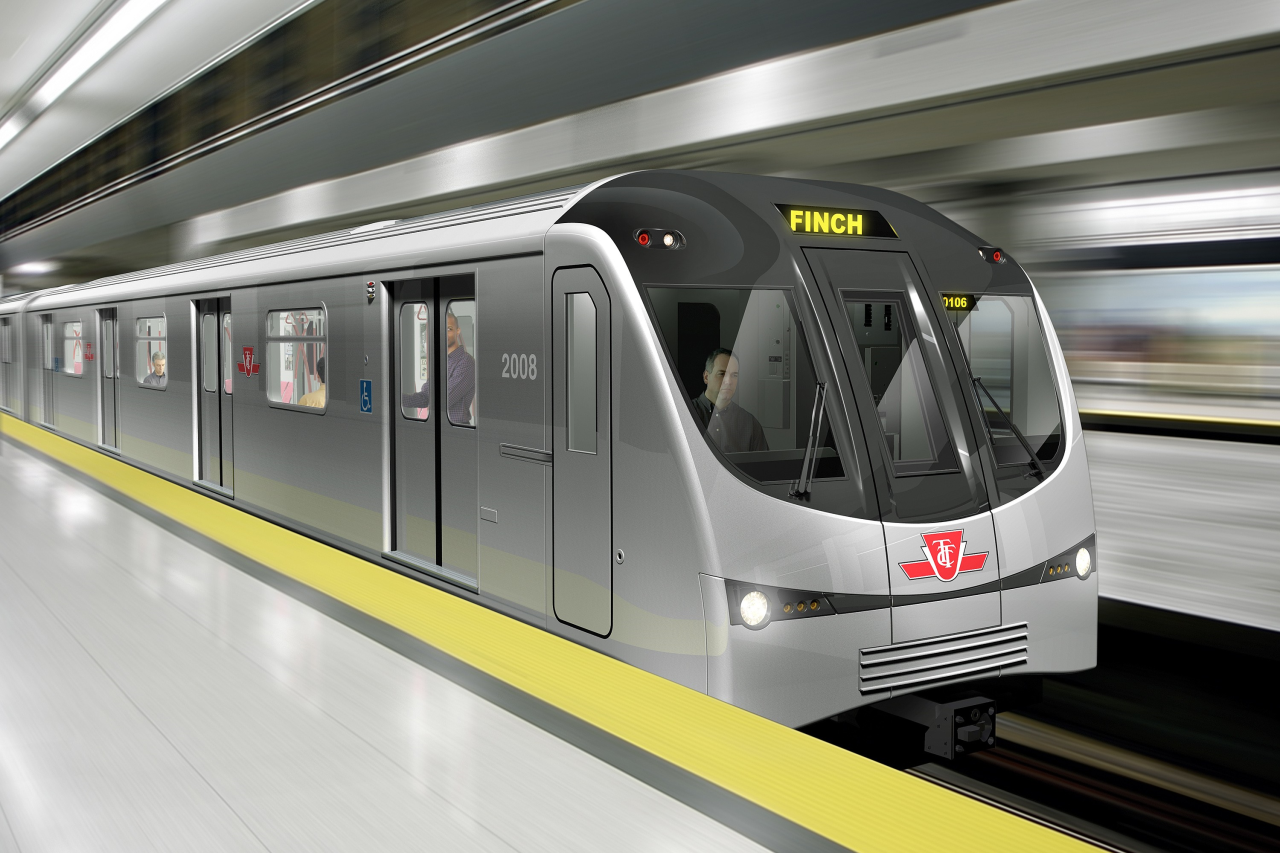 La AGILIDAD es una MENTALIDAD
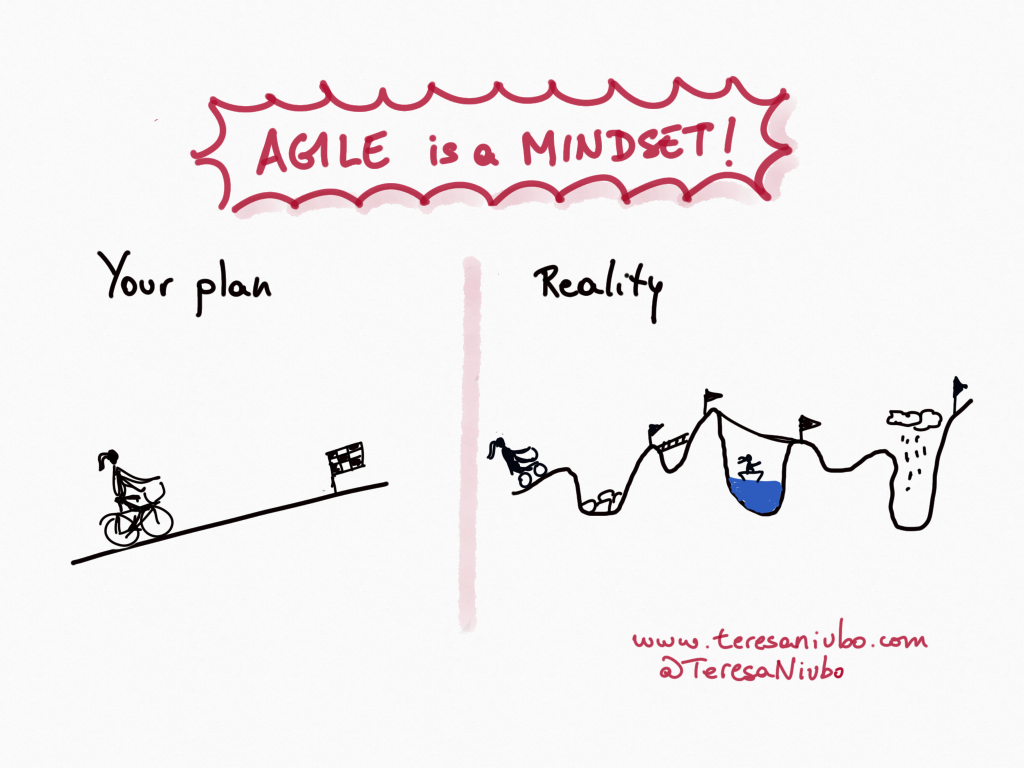 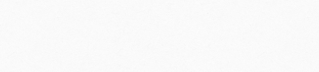 Tu plan
La realidad
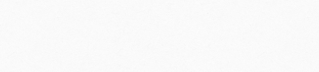 [Speaker Notes: Carlos S.]
1
12
2
Principios de la Agilidad
El Cliente en el Centro
11
3
Mejora Basada en el Feedback Continuo
Aprovechar los cambios buscando la ventaja competitiva
Realizar entregas de valor frecuentemente y acortar tiempos de entrega
10
4
Equipos Autónomos
Cuáles son nuestros principios de la agilidad
9
5
Agilidad es sinónimo de excelencia
Involucrar a todas las personas
8
6
7
La agilidad promueve entornos de trabajo sostenibles
Construir Productos o Servicios con Personas Motivadas
Servicios funcionando son la principal medida de éxito
La comunicación personal es la más eficiente y efectiva
La simplicidad es Esencial
(Eliminar Desperdicio)
[Speaker Notes: 2 Palabra clave ventaja competitiva
3. Acortar los tiempos
4. Asegurarse de tener toda la gente que se necesita
5. Motivación –Recursos necesarios
6. Real Time
7. 
8. Resultados sostenidos en el tiempo

10 a 15 minutos]
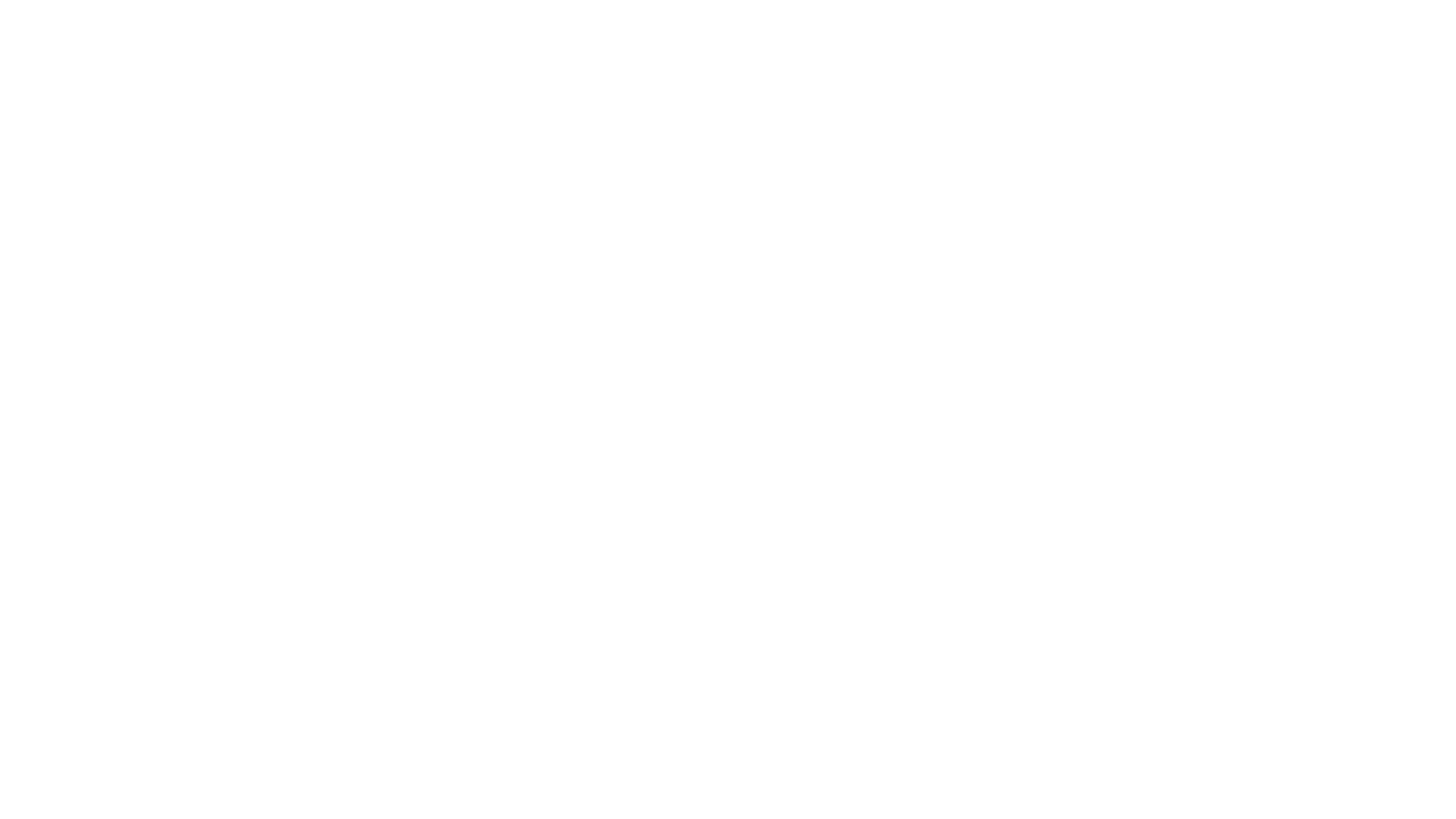 El Marco trabajo Cynefin
¿Dónde funciona Agilidad?
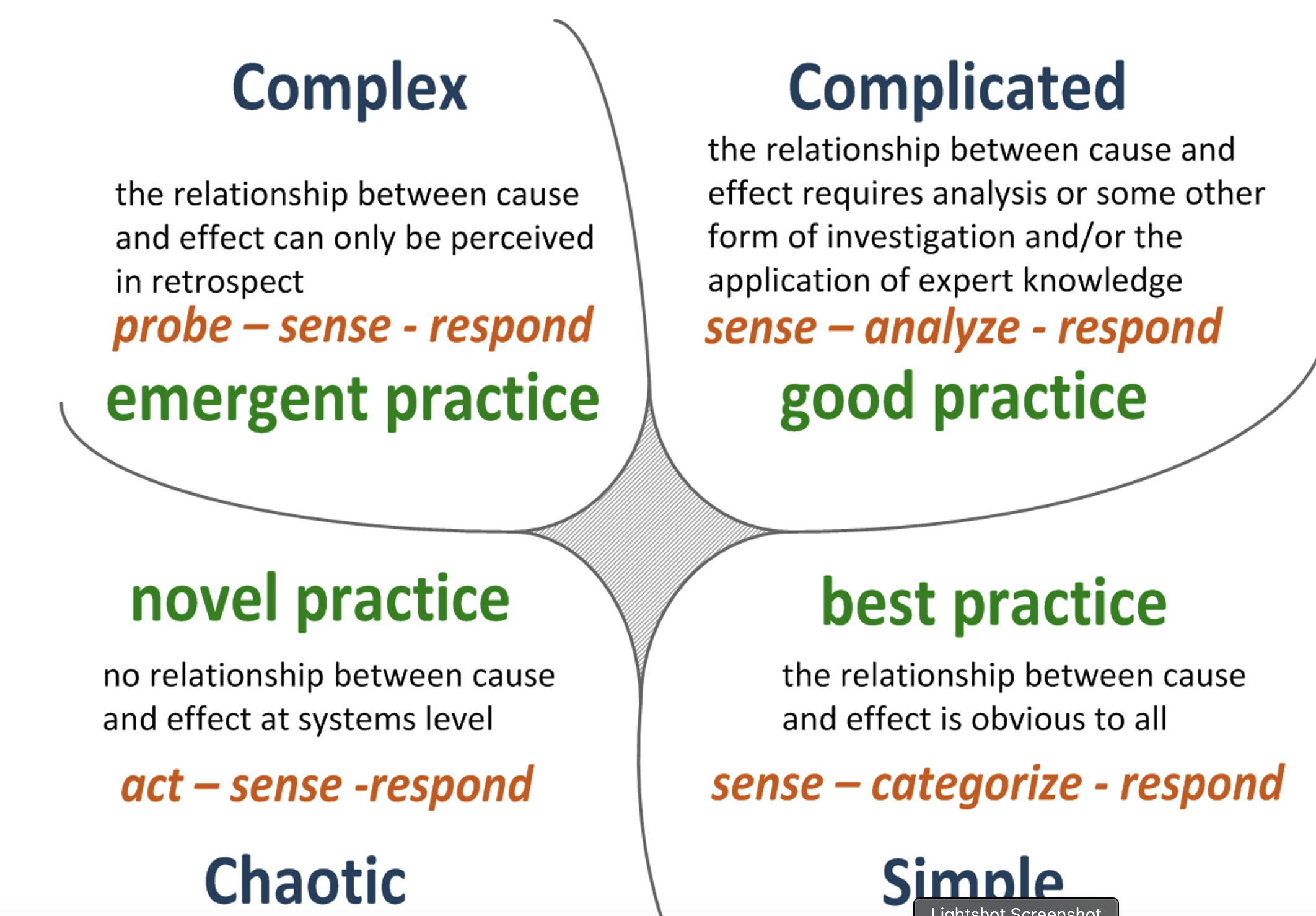 Scrum funciona correctamente donde tenemos un problema complejo o caótico. 
Scrum NO funciona ante problemas simples de resolver donde aplicamos una buena práctica o donde exista un problema complicado donde una buena práctica y un experto den la solución a la misma.
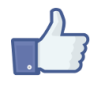 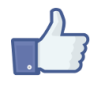 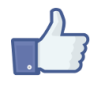 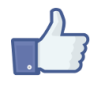 ¿Dónde funciona Agilidad?
V
olátil, con retos inesperados e inestables.
U
npredictable (impredecible), con resultados desconocidos.
C
omplejo, con muchas variables y sin causa-efecto aparente.
A
mbiguo, con falta de claridad.
[Speaker Notes: Este termino se crea por le éjercito de los EEUU después de la Guerra Fría
Con el fin de describir como era el nuevo contexto mundial, donde la cantidad de variables era imposible de contabilizar para poder determinar el curso de los eventos y planear pensando en ello.
Tenemos un mundo acelerado por la tecnología donde los cambios se vuelven impredecibles.
Y donde se requiere adaptabilidad y revisión constante del ritmo de los eventos para poder operar eficazmente.]
Mitos y realidades relacionados con procesos ágiles
Meta
Escala
Caos
Escueto
Riesgos
Moda
MITO
Agile ≠ Rápido
MITO
Solo proyectos / procesos pequeños
MITO
Indisciplinado
Sin plazos ni indicadores
MITO
Sin procesos documentados
MITO
Sin gestión o en el proceso tradicional
MITO
Es otra de tantas Modas
REALIDAD
Agile ≈ Simple
REALIDAD
Proyectos de cualquier tamaño
REALIDAD
Monitoreo Constante
REALIDAD
Una forma diferente de documentar
REALIDAD
En continua Gestión
REALIDAD
Una Filosofía
Colaborar y entregar valor constante y rápido al cliente
La Agilidad es una filosofía centrada en las personas para
Iterar, aprender y Mejorar
Experimentar e innovar
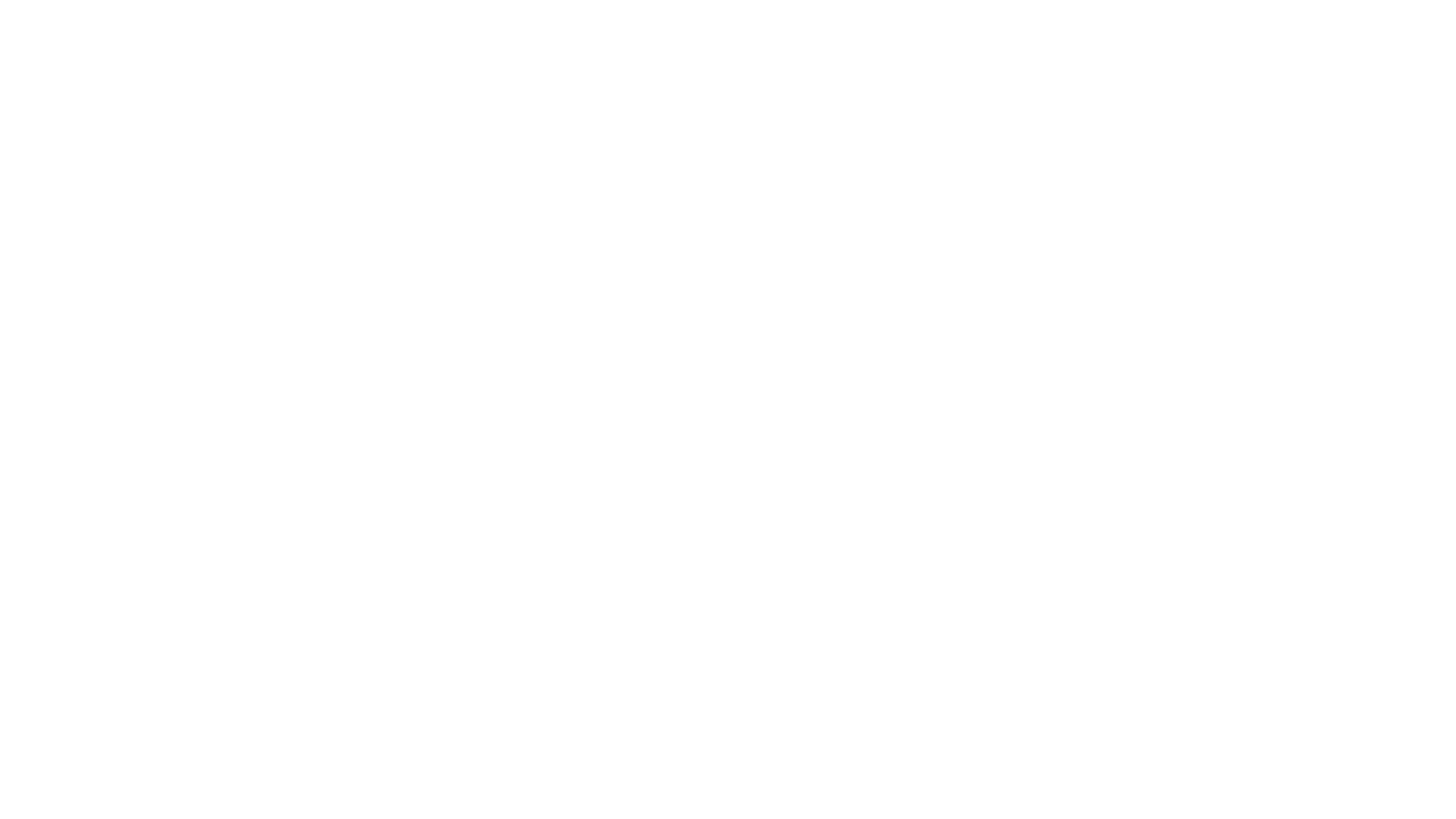 Arquitectura organizacional
Arquitectura Operacional – Cambio importante en la arquitectura es el liderazgo servicial
Organizaciones como “Organismos” 
Equipos Agiles
Enfoque tradicional, organizaciones como “Maquinas”
Comparten una meta
Cambios rápidos, recursos Flexibles
Jerarquía vertical
Burocracia
SILOS
Equipo construidos alrededor de principio a fin
Instrucciones detalladas
El Liderazgo muestra el rumbo y habilita la acción
CARÁCTERÍSTICAS DE LAS ORGANIZACIONES ÁGILES
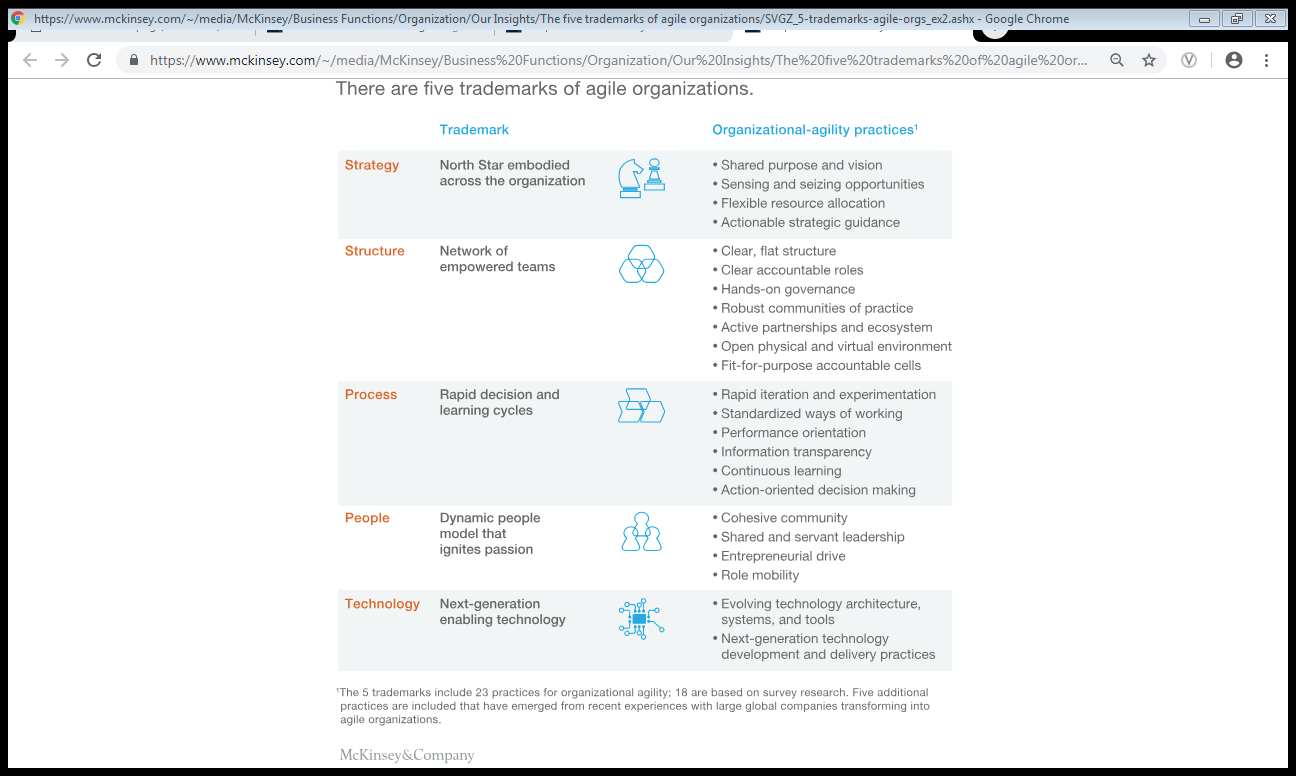 Arquitectura Operacional tradicional
Arquitectura organizacional Ágil Ejemplo Banco Privado
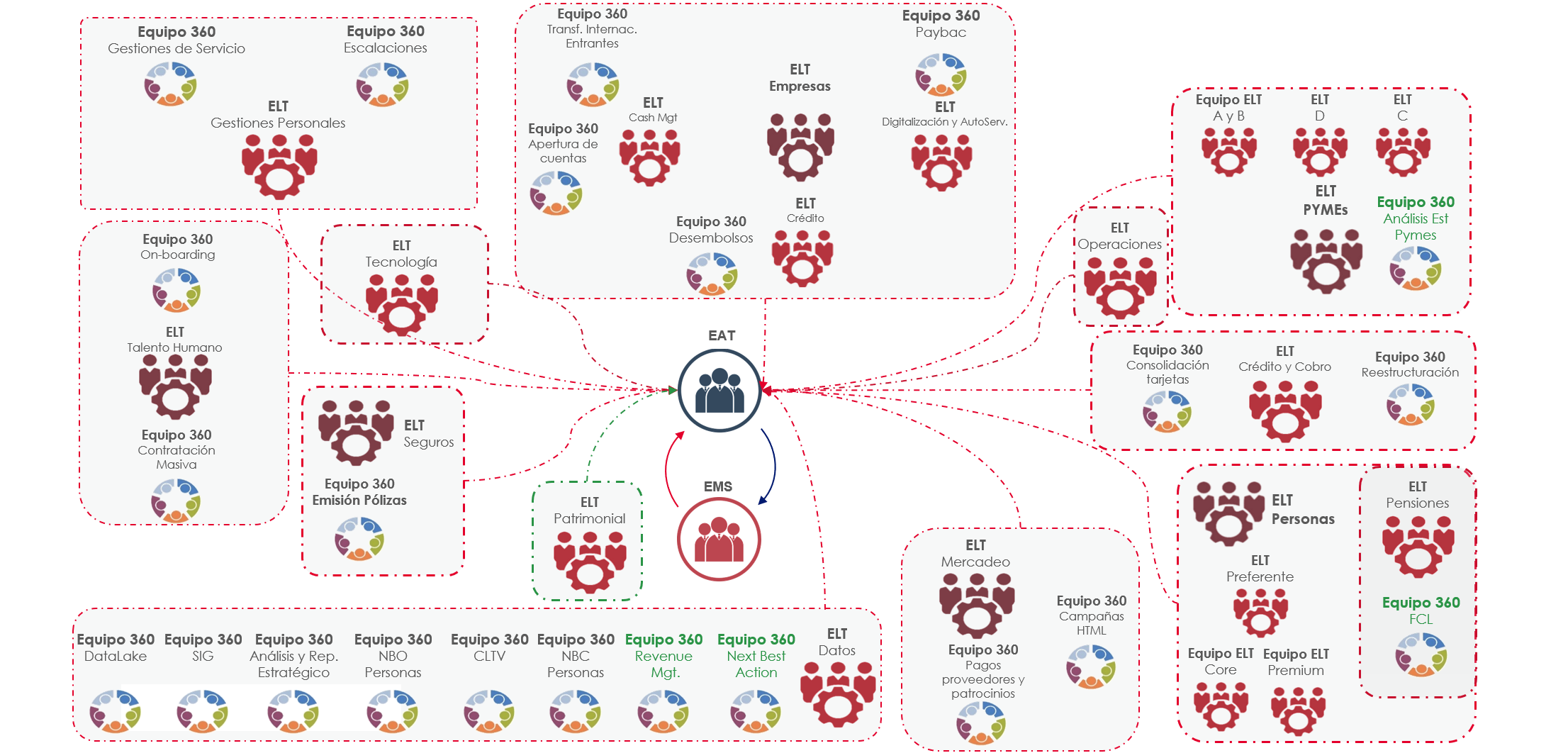 Liderazgo Ágil
Evolución del Liderazgo
[Speaker Notes: Enfatizar que el Liderazgo Servicial es parte del Mindset Ágil. 
Como soy yo como líder.]
Mindset que debo Desarrollar en un Entorno Ágil
DE
HACIA
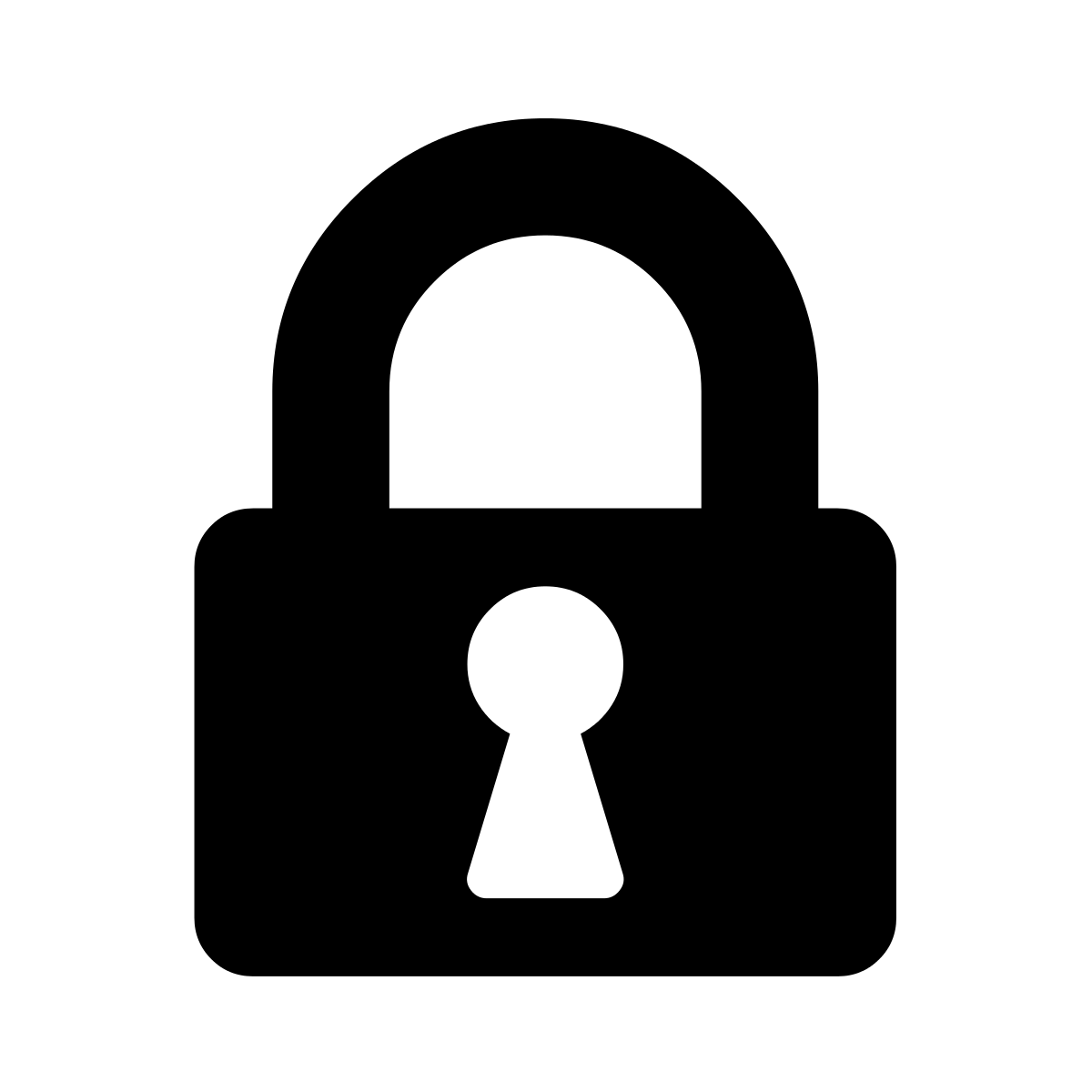 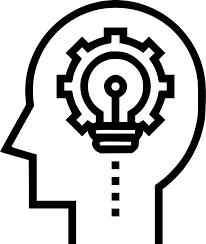 Mente Creativa
Descubrimiento Proactivo
Mente Rígida
Certeza Reactiva
Colaboración acordada en libertad, confianza y responsabilidad
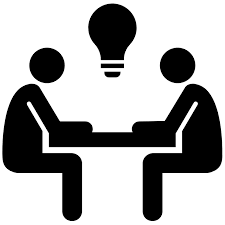 Relaciones de Superior a Subordinados
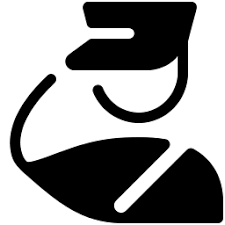 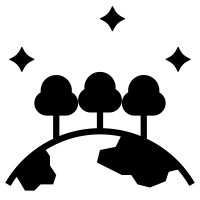 Visión Ganar/Perder
Recursos limitados
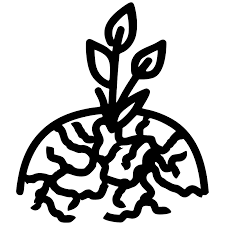 Recursos Abundantes
Creatividad en las oportunidades
Fuente: Leading agile transformation: The new capabilities leaders need to build 21st-century organizations, McKinsey&Company.
[Speaker Notes: Cambio de mentalidad en la forma de liderar. 
Buscar el desarrollo del equipo que utilicen la creatividad en vez dar la solución.
Antes de ser jefe ser coach que trasmita confianza y guía y empodera al equipo a que encuentre las solución a los problemas y a que crezca.
Transmitir visión y propósito al equipo. Responden el por que se hacen las cosas. 
Se da un ambiente propicio para la autogestión : este es el modo mas eficiente y más  poderoso de hacer las cosas, lo que permite que el equipo utilice su inteligencia en propósitos más productivos e innovadores.]
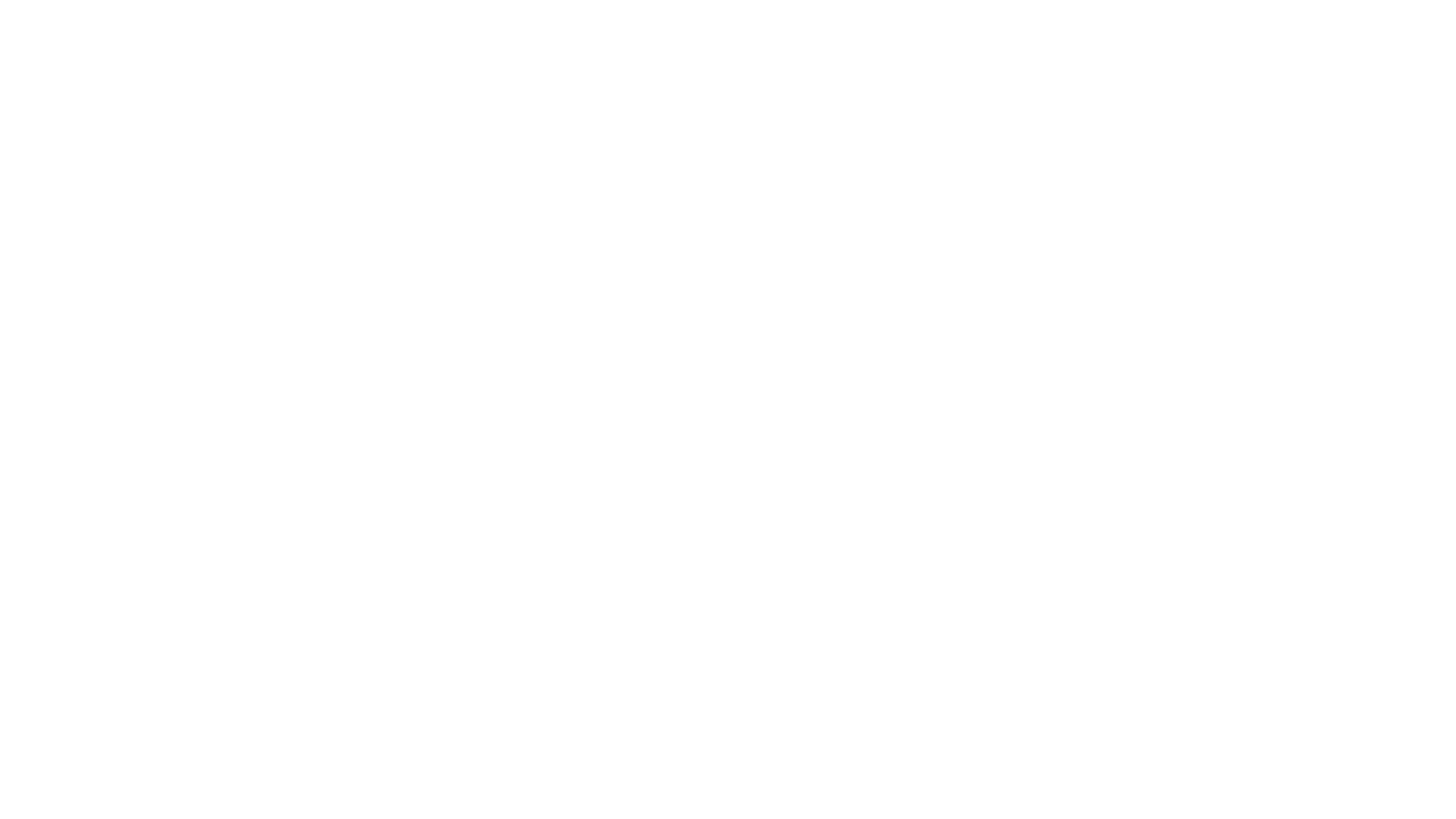 Marcos de trabajo Ágiles
Diferentes Marcos de trabajo dentro de la filosofía de la agilidad
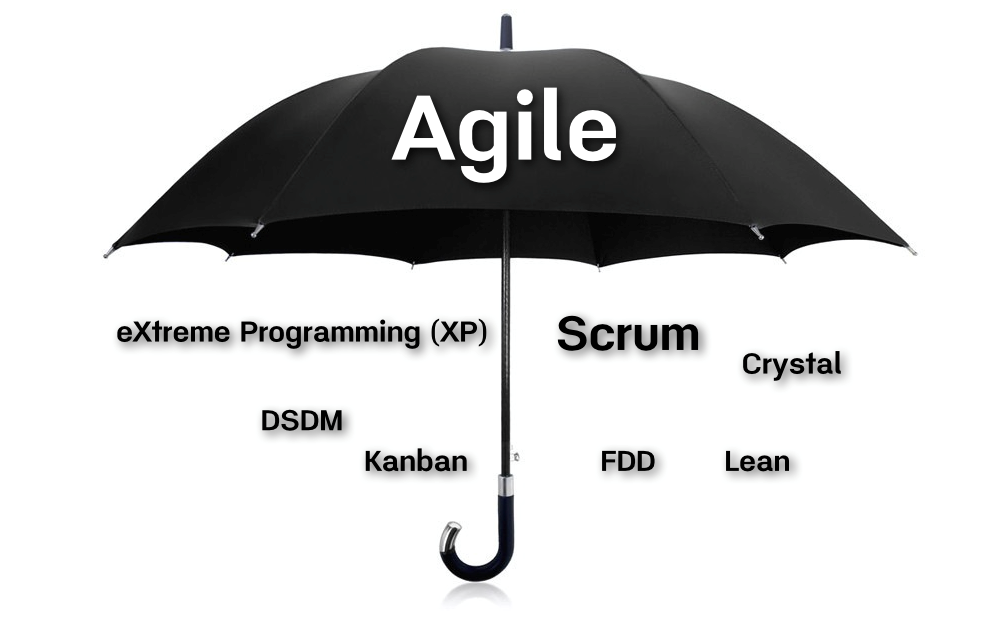 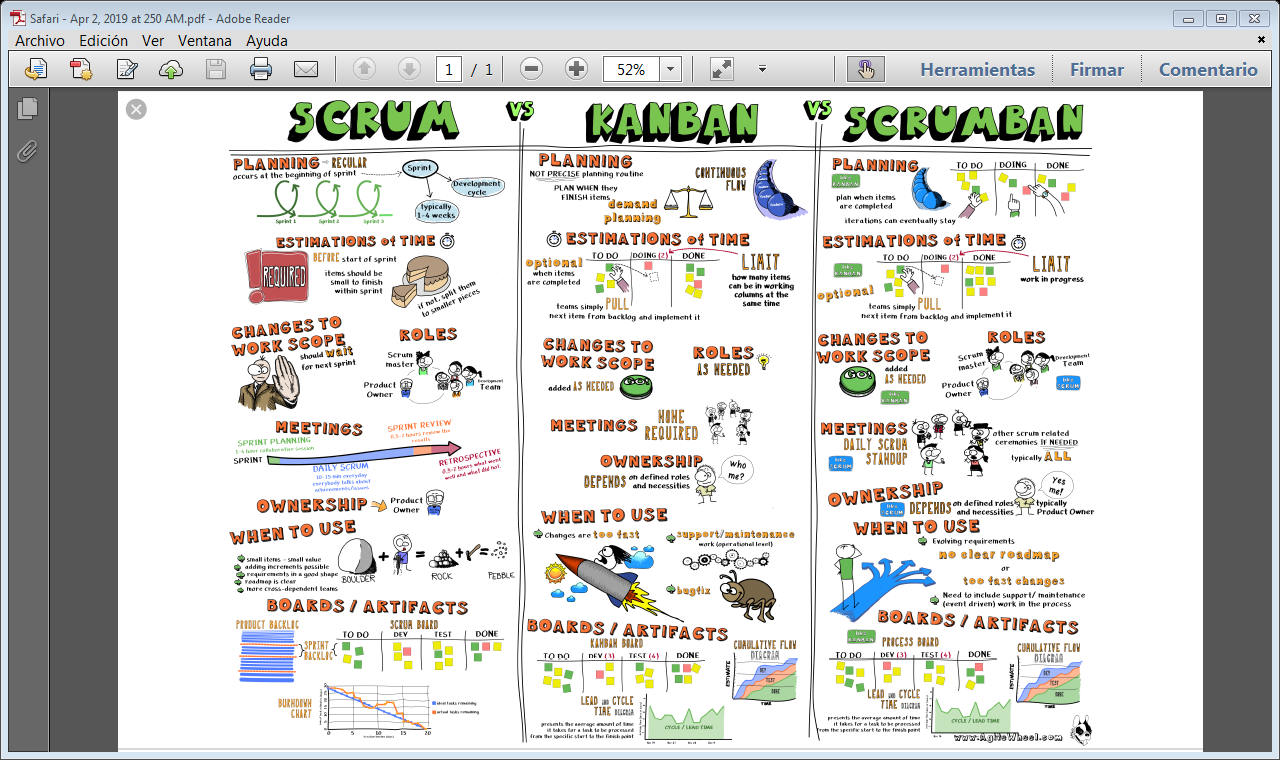 Ya que hemos comprendido la agilidad, veamos un marco de trabajo ¨SCRUM¨
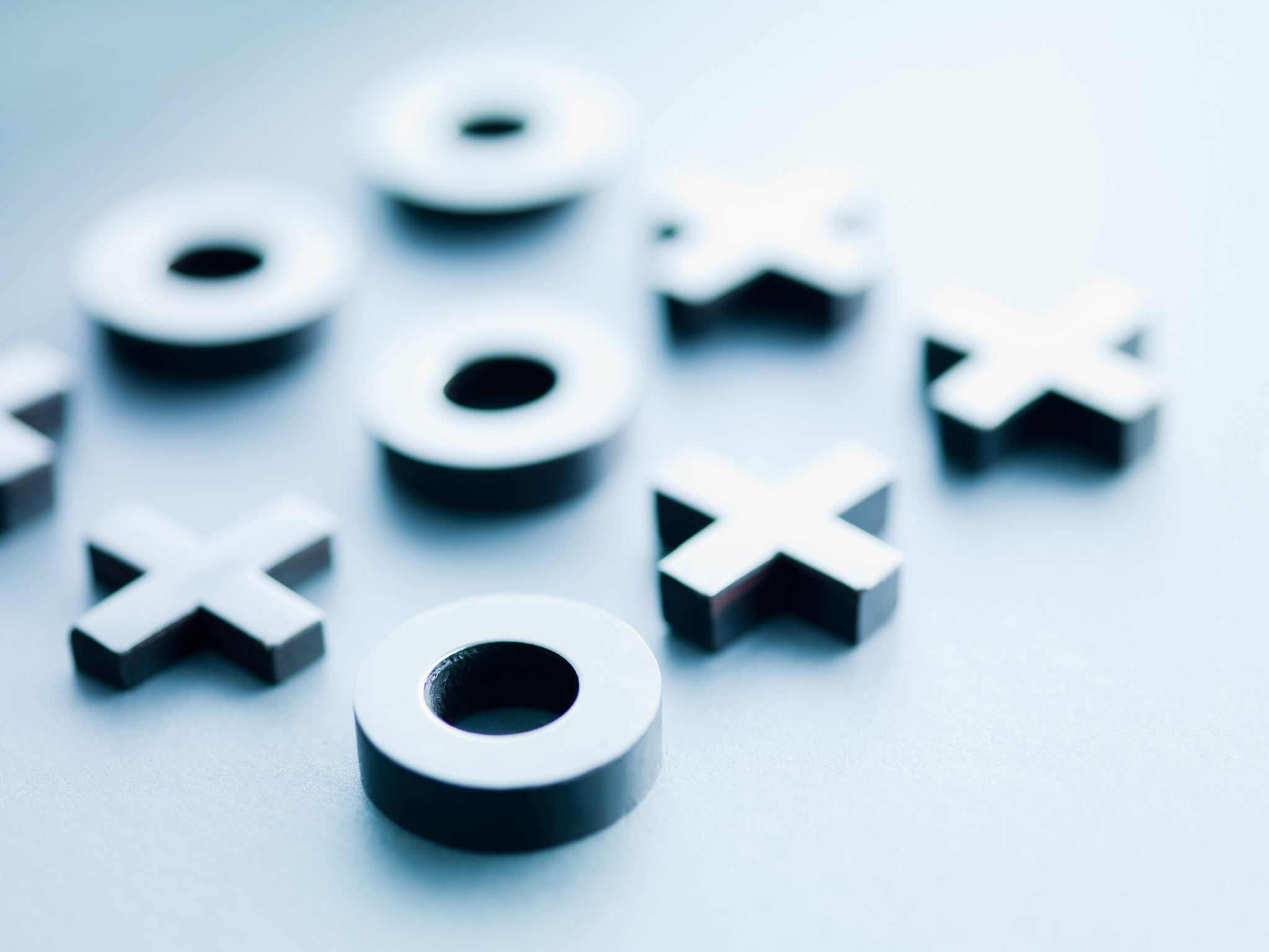 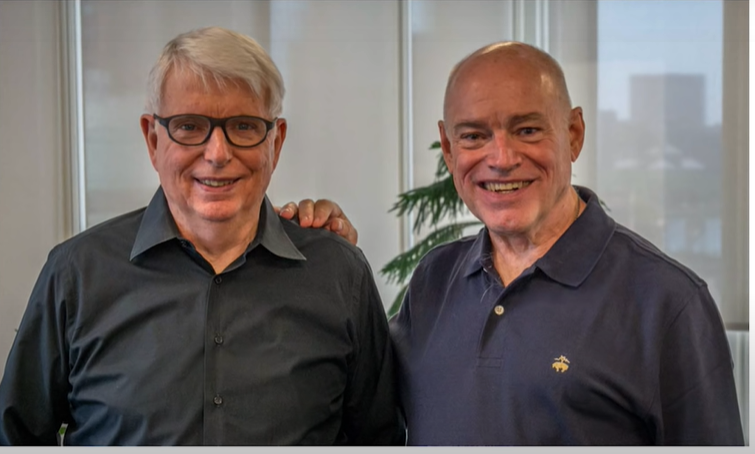 Fundado por  Ken Schwaber quien fue co-fundador de Scrum junto con Jeff Sutherland
Fue fundado desde 2009
Scrum.org
Sprint
¿Qué es Scrum?
Muda
Eliminar Desperdicios e Impedimentos
Mura
Muri
Un Marco de Trabajo liviano para hacer 
Producción Lean
Desde una
Perspectiva Ágil
Para dar valor al
Cliente
Pull
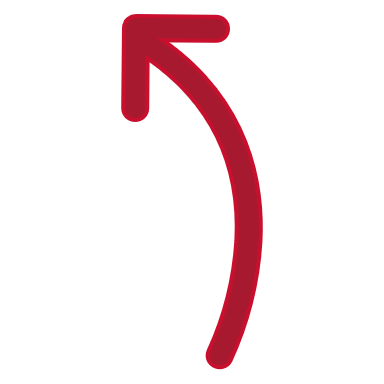 Trabajar con el Cliente
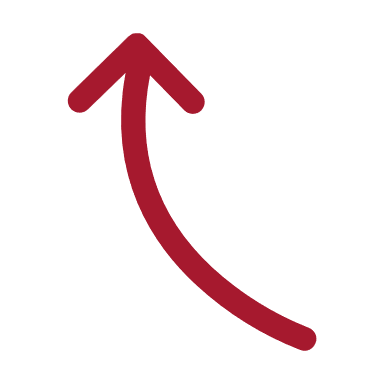 Pilares de scrum
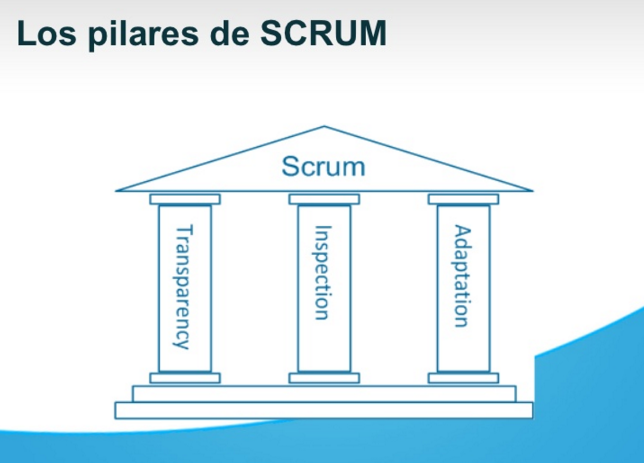 Valores de Scrum
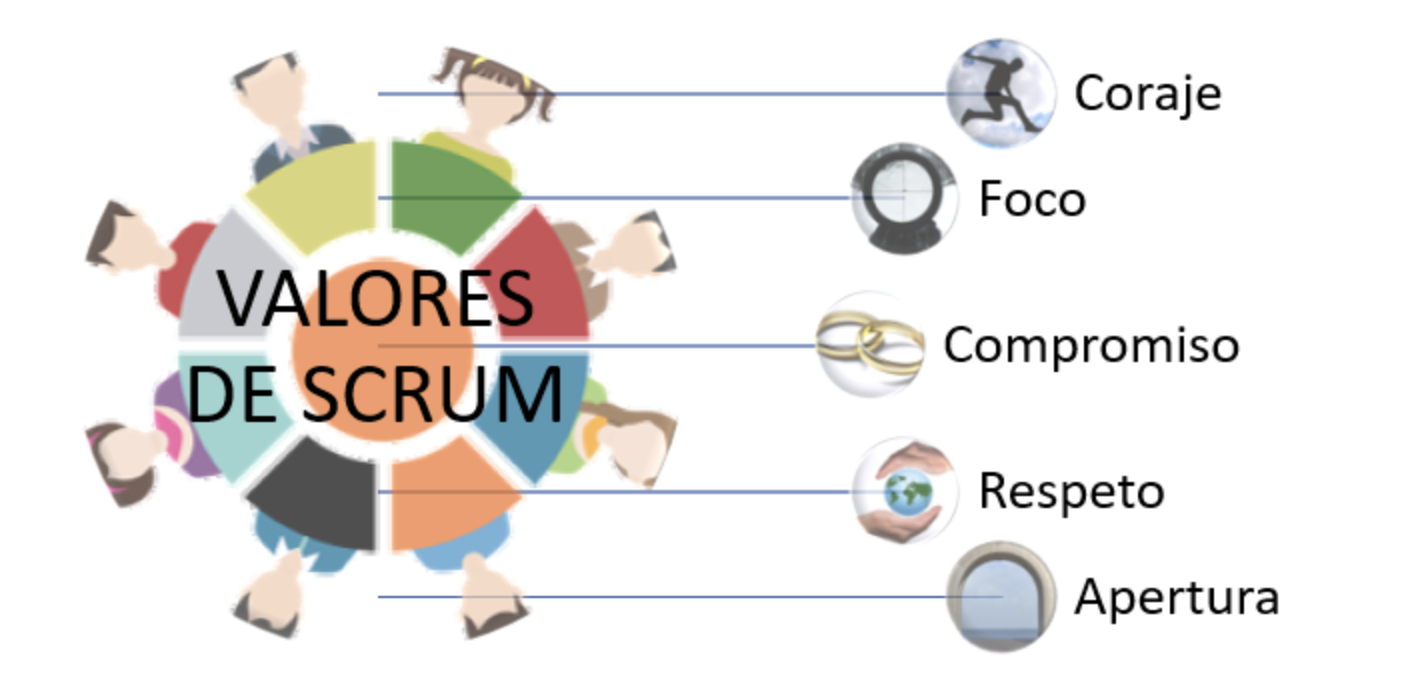 ¿Cómo es el proceso de Scrum?
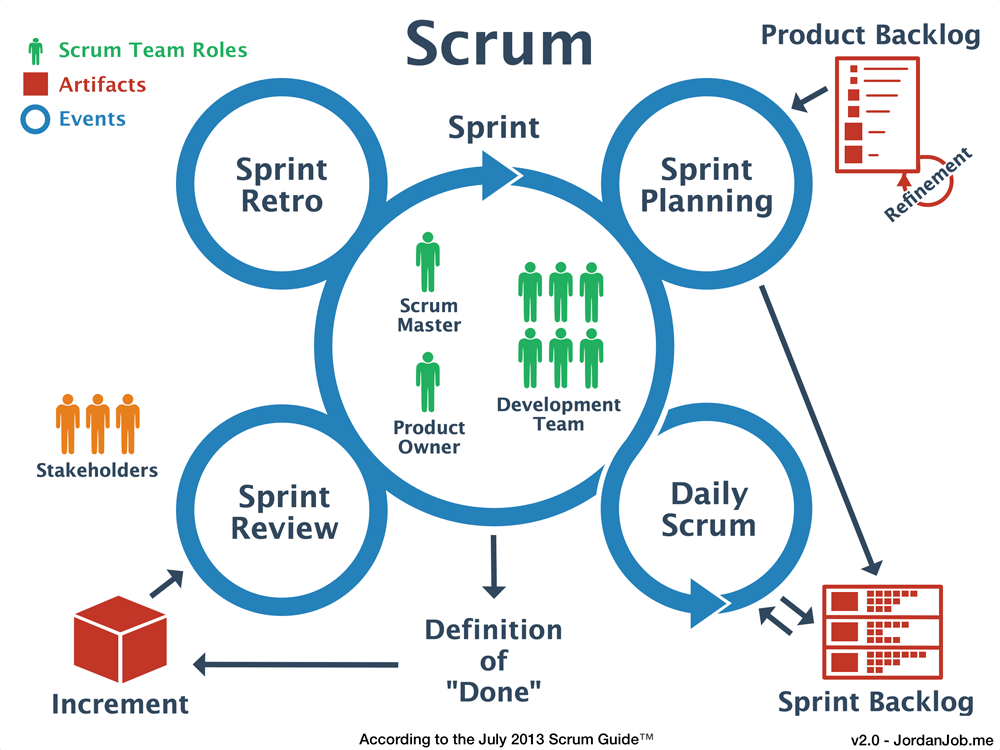 Ventajas y Desventajas
Ventajas
Desventajas
Gestión de las expectativas del usuario
Funciona más que nada con equipos reducidos
Resultados anticipados
Requiere una exhaustiva definición de las tareas y sus plazos
Flexibilidad y adaptación a los contextos
Exige que quienes la utilicen cuenten con una alta cualificación o formación
Gestión sistemática de riesgos
Bibliografía
https://agilemanifesto.org/iso/es/manifesto.html
Carlos Castro Torres
t. +506 87130754
ccastro@uci.ac.cr
Experiencias educativas de calidad en una comunidad de aprendizaje internacional